Third Definition
Popular culture is mass culture.

a commercial culture
mass-produced for mass consumption
its audience is a mass of non-discriminating consumers
formulaic and manipulative
public fantasy, a collective dreamworld, escapism
Fourth Definition
Culture that originates from ‘the people’.

an ‘authentic’ culture of ‘the people’.
folk culture: a culture of the people for the people

Who are ‘the people’?
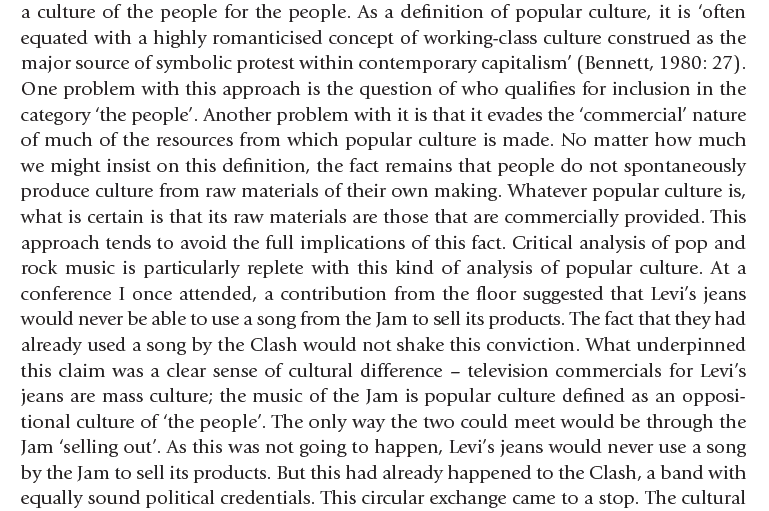 [Speaker Notes: Punk: mid-70s. anti-establishment. music of resistance, of protest. rebellion. A subculture.]
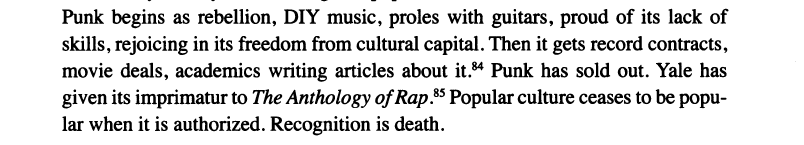 “Toward a Definition of Popular Culture”, Holt N. Parker
[Speaker Notes: prole=working class imprimatur=license, accepting that it has good standards]
Fifth Definition
A site of struggle between the ‘resistance’ of subordinate groups and the forces of ‘incorporation’ operating in the interests of dominant groups.

ex: using popular genres such as science-fiction for feminist politics
[Speaker Notes: feminists thus helped the political issues reach a much wider audience.]
Postmodern View
Postmodern culture is a culture that no longer recognizes the distinction between high and popular culture.

Thus the distinction between ‘authentic’ and ‘commercial’ culture is blurred.
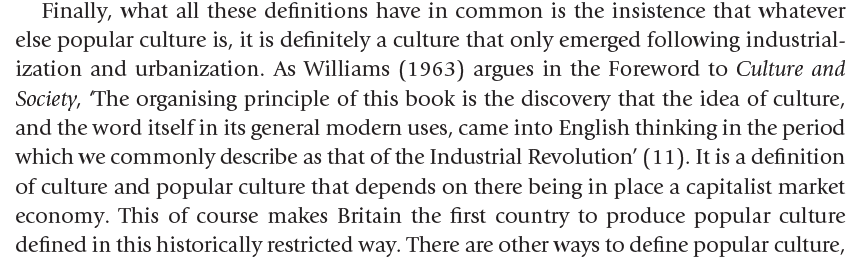 “Toward a Definition of Popular Culture”, Holt N. Parker
Examples of Popular Culture
pop music
comics
soap operas
TV programmes
films
clothes
computer games